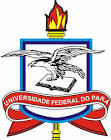 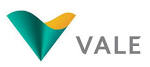 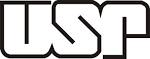 MUDANÇAS NA VEGETAÇÃO DE MANGUEZAL EM AMBIENTES HOLOCÊNICOS DA PLANÍCIE COSTEIRA DO RIO DOCE, SUDESTE DO BRASIL
Marlon C. França & Marcelo Cohen

Linhares-ES
2013
CATENA 110 (2013) 59-69
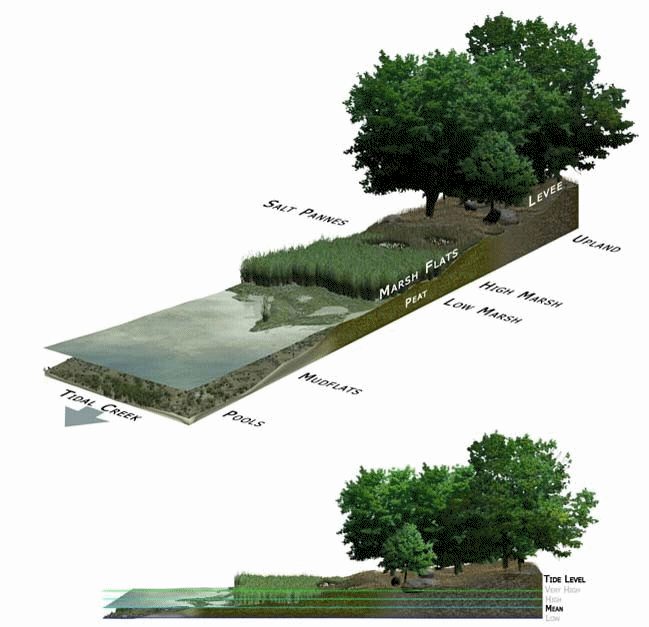 Introdução
Luz adequada
Águas rasas
Baixa ação das ondas
Temperatura da água
Ausência de congelamento
Salinidade
Introdução
Os manguezais são altamente suscetíveis às mudanças climáticas e oscilações do nível do mar
Este ambiente tem sido quase continuamente exposto à perturbação, como resultado das flutuações do nível do mar
Como resultado das flutuações do nível do mar e também da dinâmica de sedimentos os manguezais podem migrar e/ou mesmo desaparecer
Holoceno
Perguntas
Ocorreram mudanças no nível do mar?
Ocorreram mudanças climáticas no continente?
Como a vegetação se comporta de acordo com essas mudanças?
Por que utilizar os manguezais?
Região atual
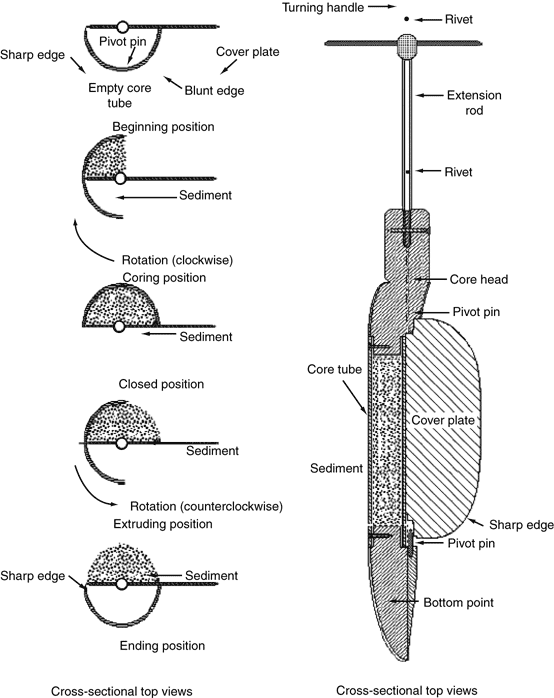 Região atual
Materiais e métodos
Granulometria (35)
Raios X (6 m)
Palinologia (116)
Trabalhos de campo e análises em laboratório
Associação de Facies (4)
Isotopos (232)
Radiocarbon – 14C (5)
Amostrador Russo
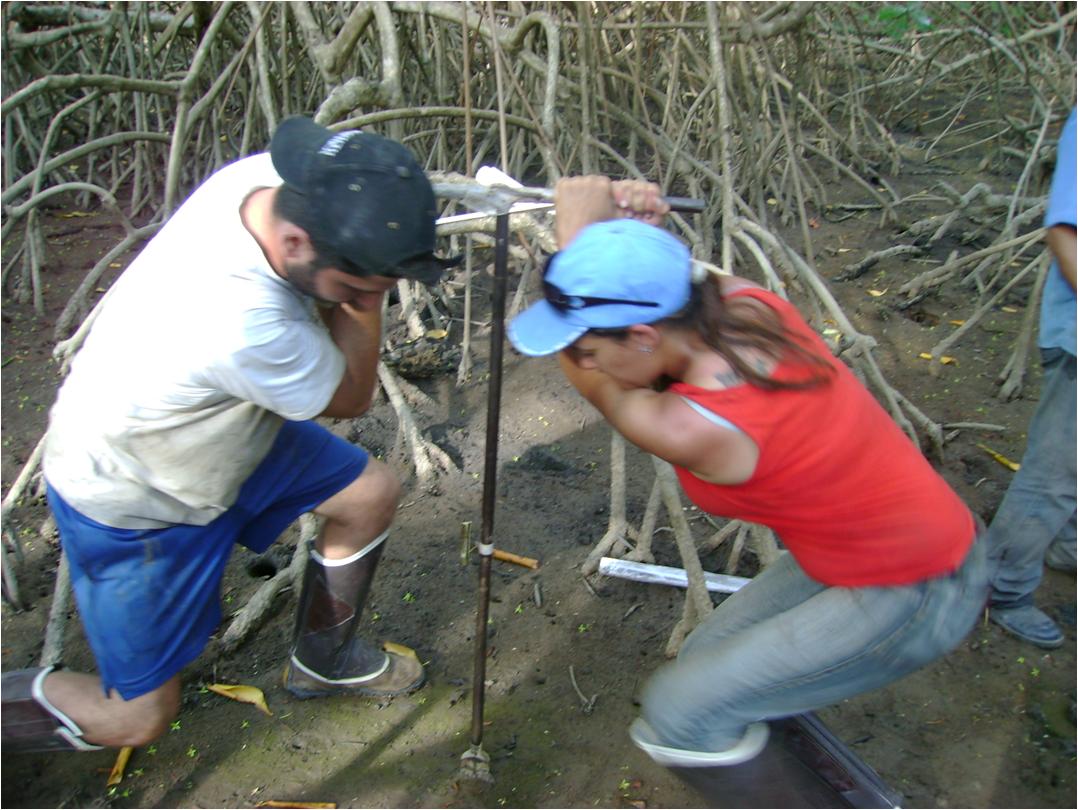 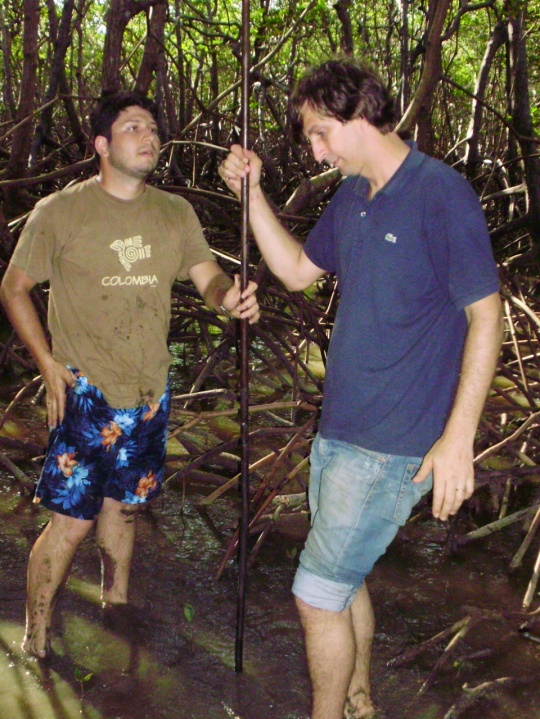 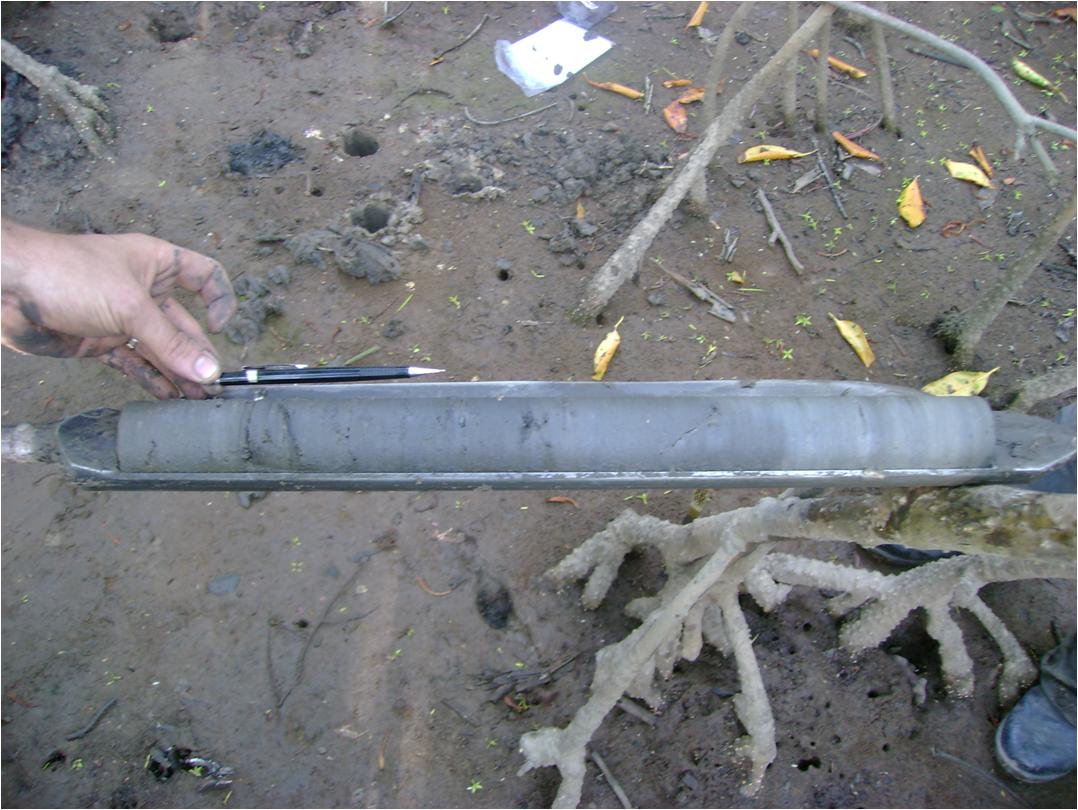 AMOSTRADOR HAMMER
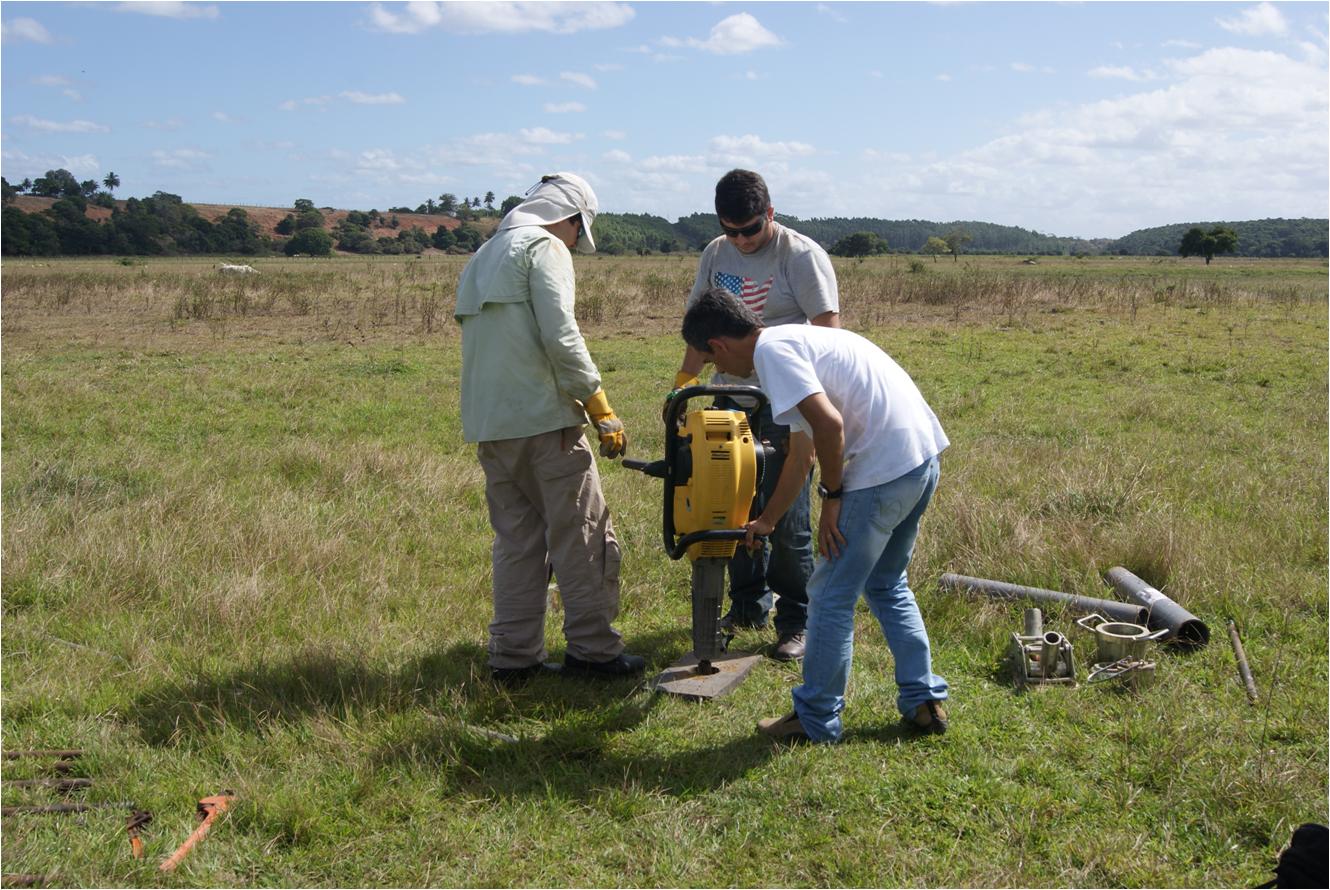 a)
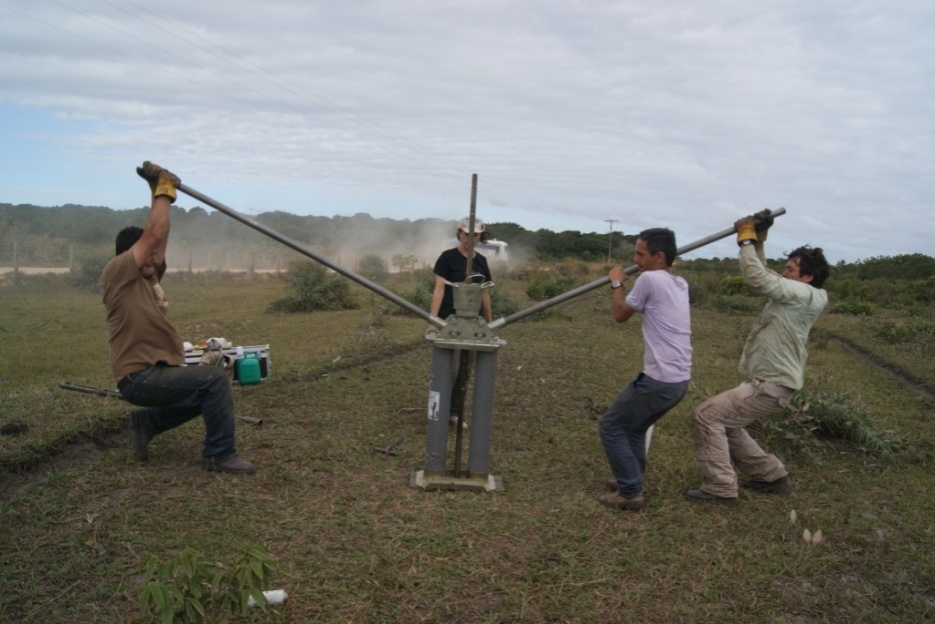 c)
b)
d)
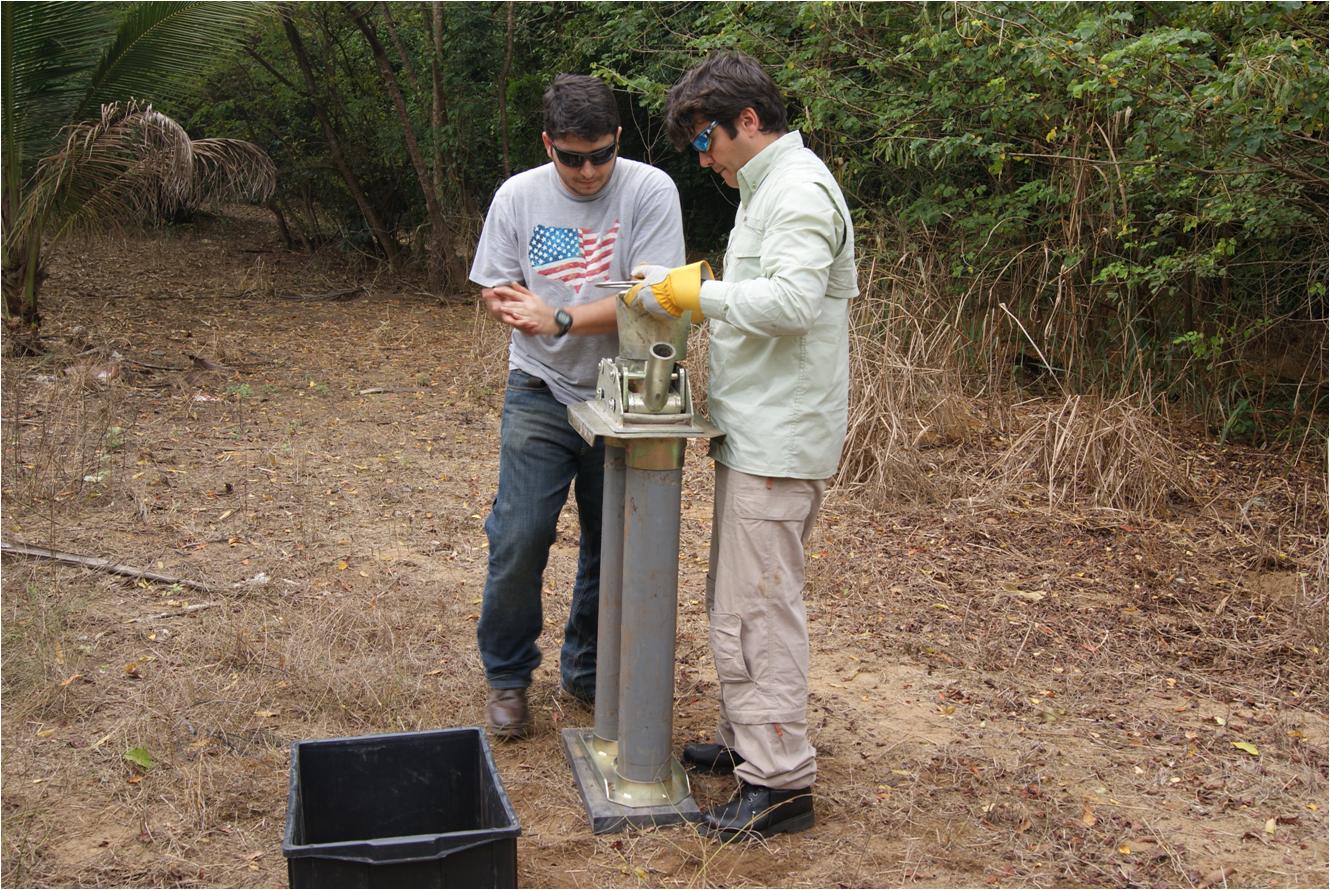 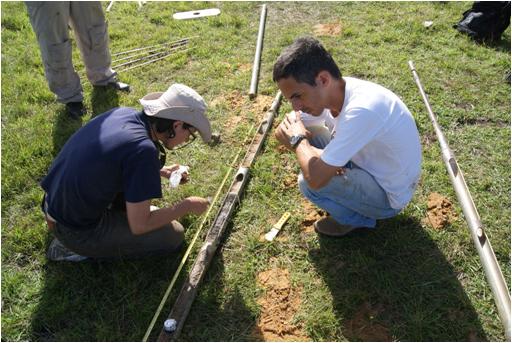 Resultados e interpretação
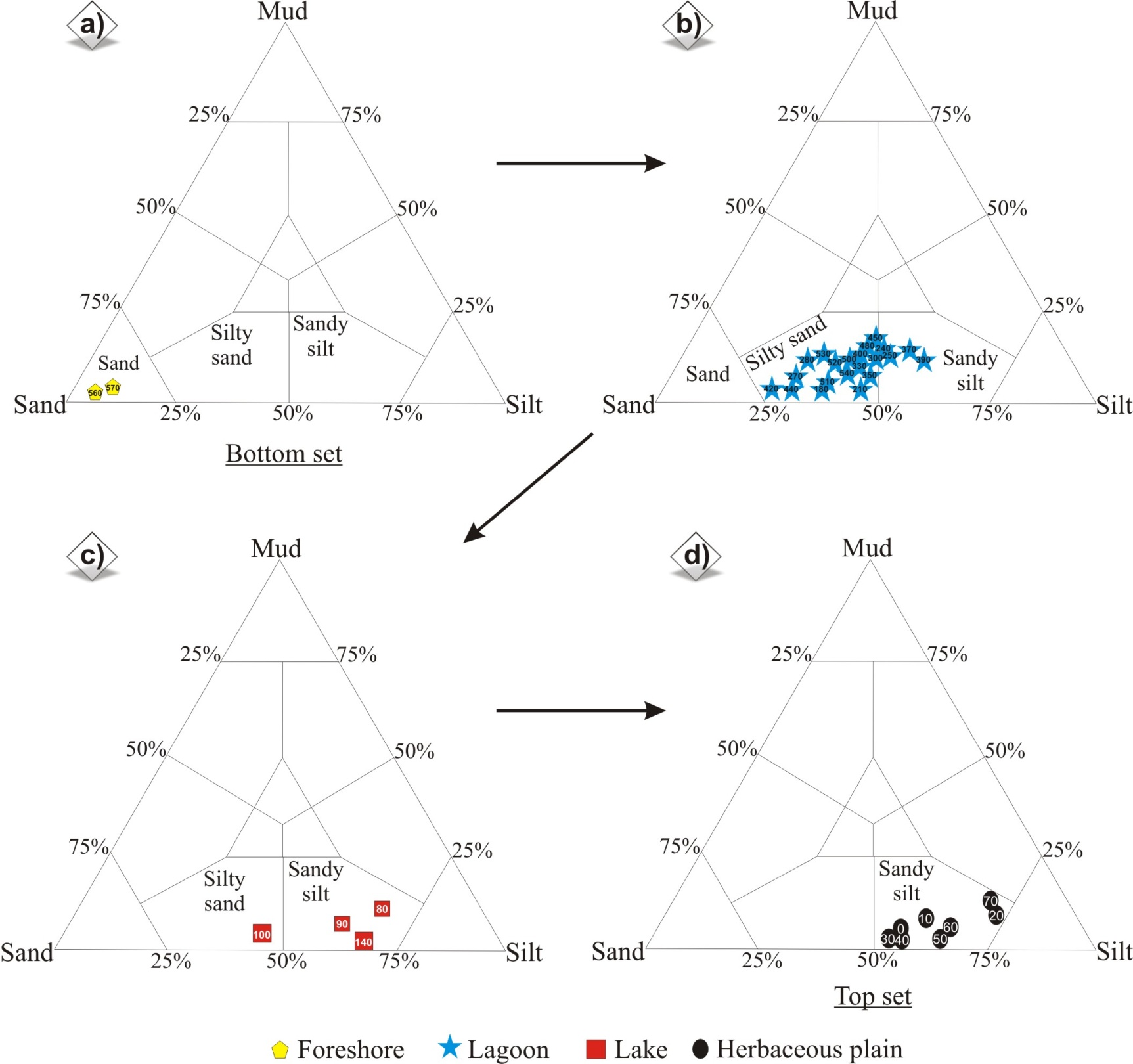 LI32
Planície costeira do Rio Doce
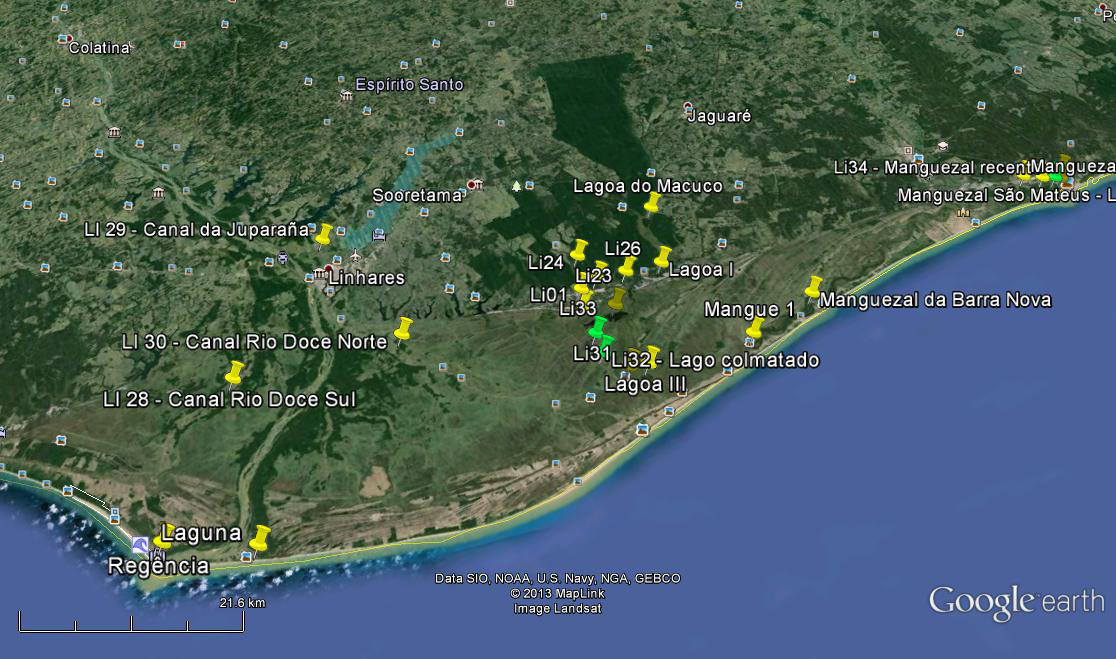 Espírito Santo
Rio São Mateus
Rio Doce
Oceano Atlântico
LI32
LI34
Planície costeira do Rio Doce
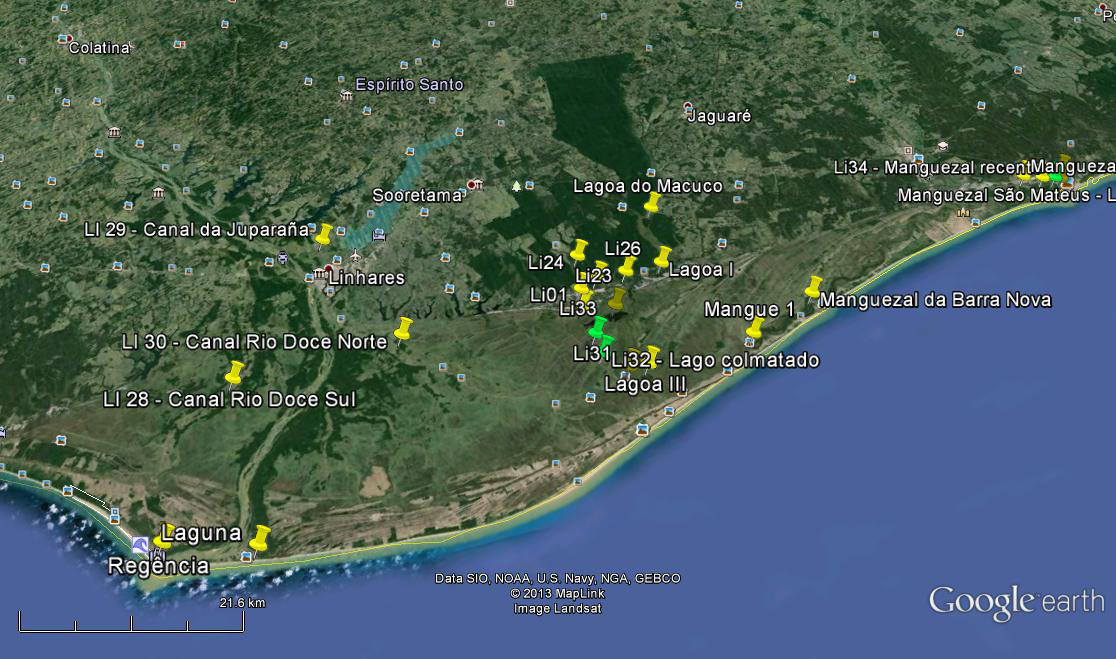 Espírito Santo
Rio São Mateus
Rio Doce
Oceano Atlântico
LI34
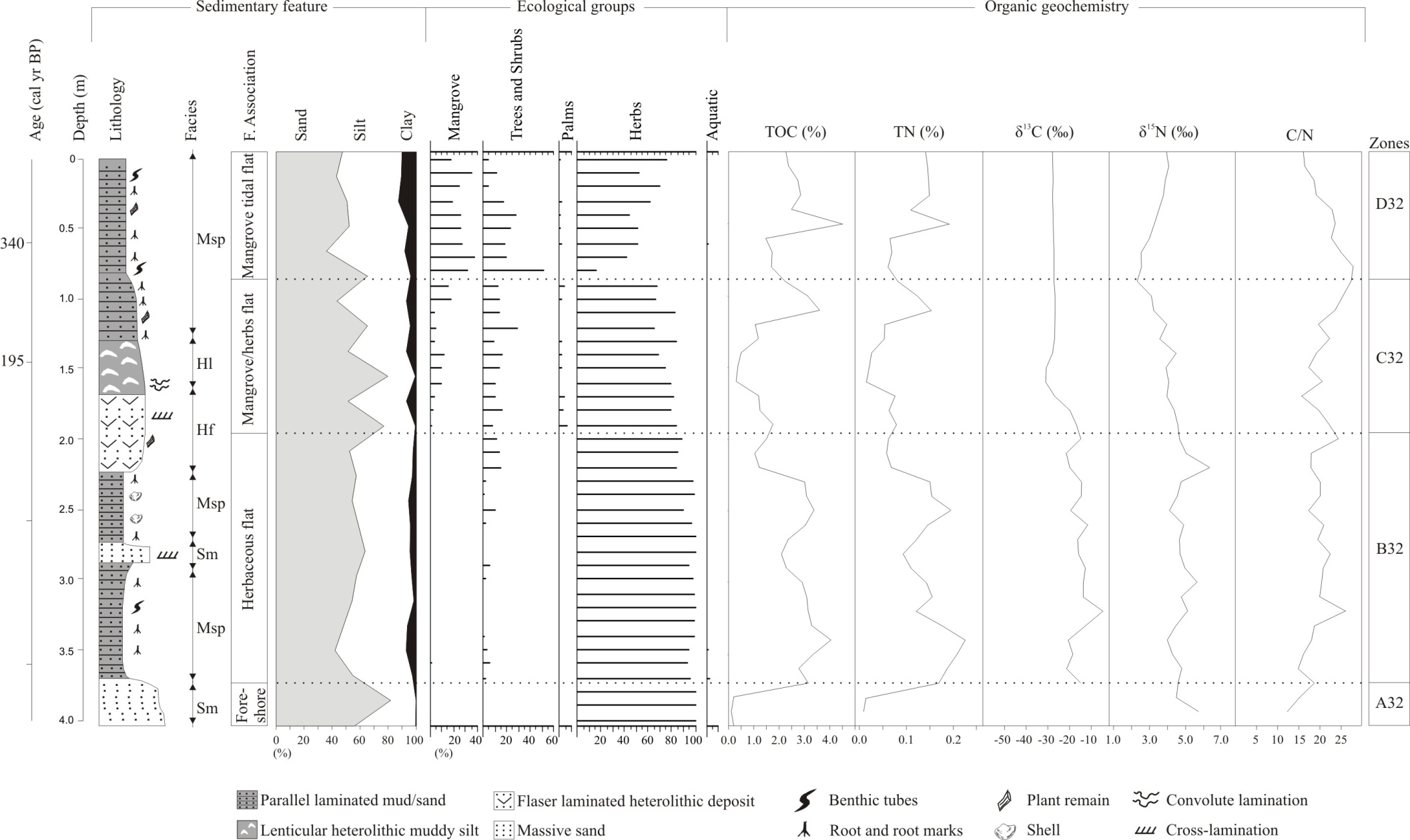 LI24
Planície costeira do Rio Doce
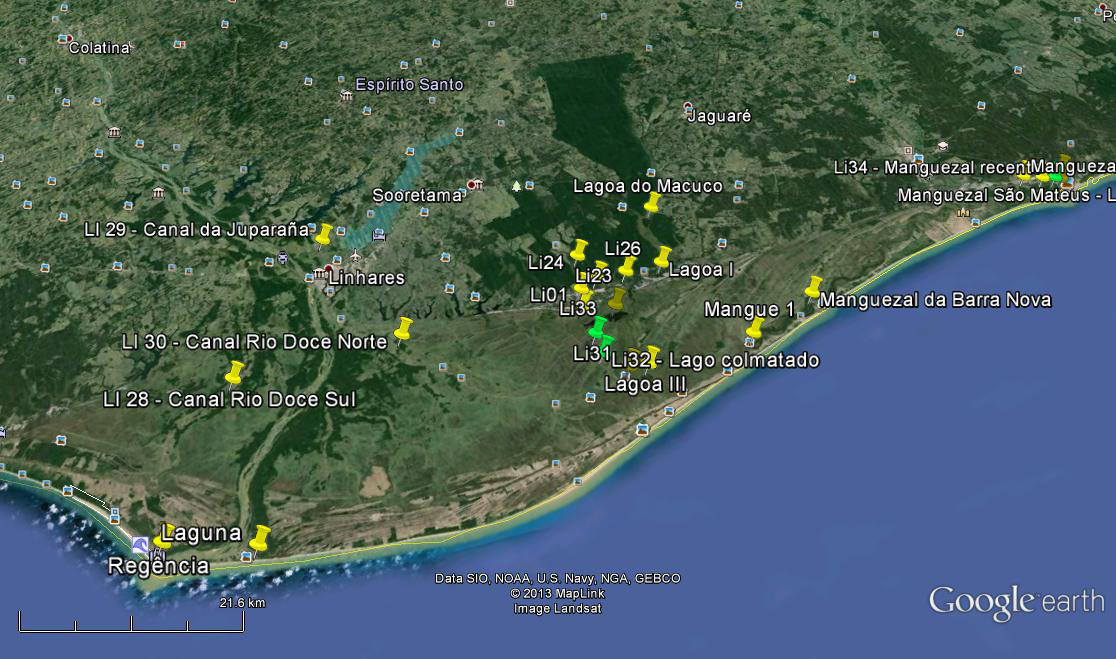 Espírito Santo
Rio São Mateus
Rio Doce
Oceano Atlântico
LI24
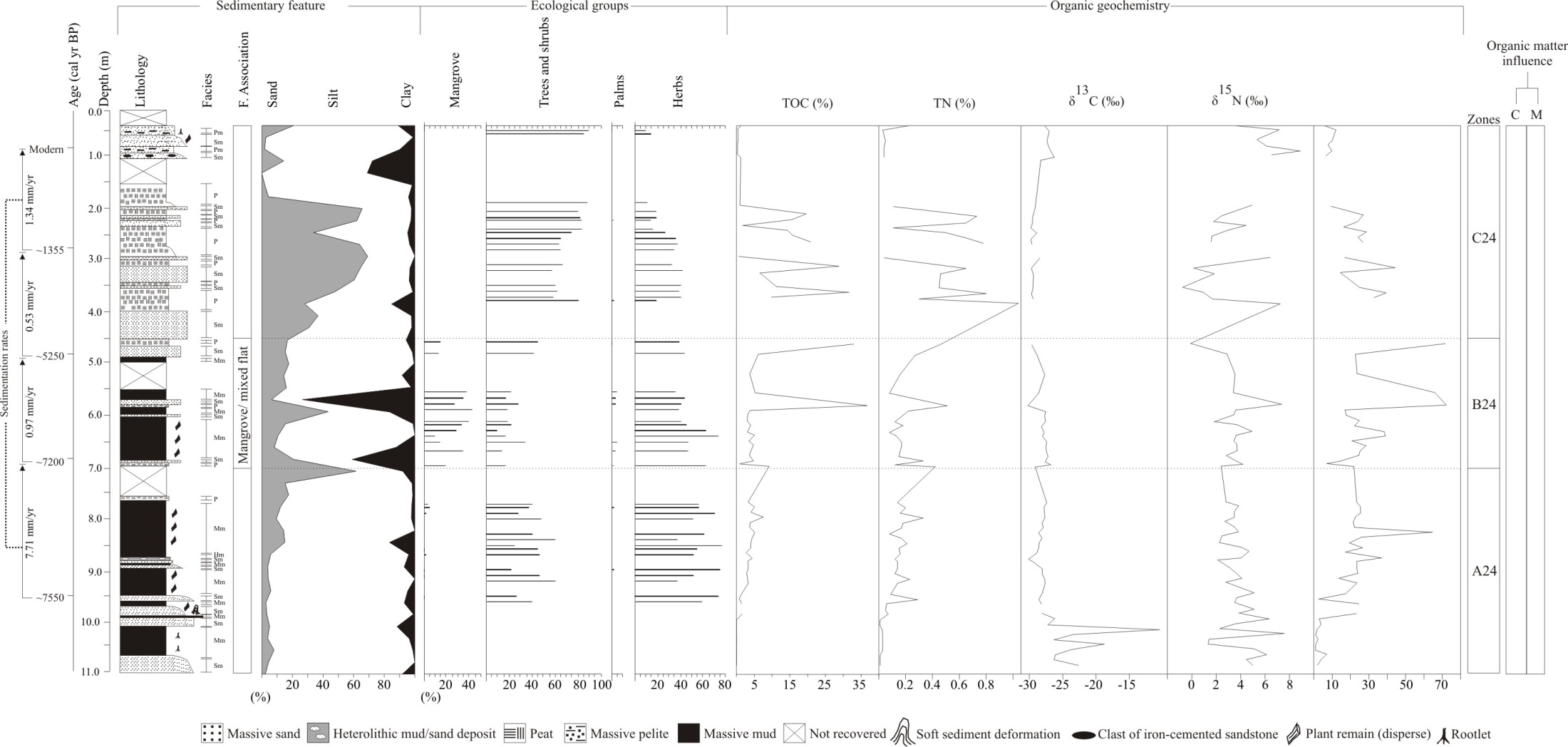 LI32
Conclusão
8.050–7.115 cal yr BP: sistema lagunar com a presença de uma planície de maré colonizada por manguezal
7.115 – 3.270 cal yr BP: lago com a presença de manguezal e ervas
Last 3.270 cal yr BP: planície colonizada por ervas
Artigo aceito na Vegetation History and Archaeobotany
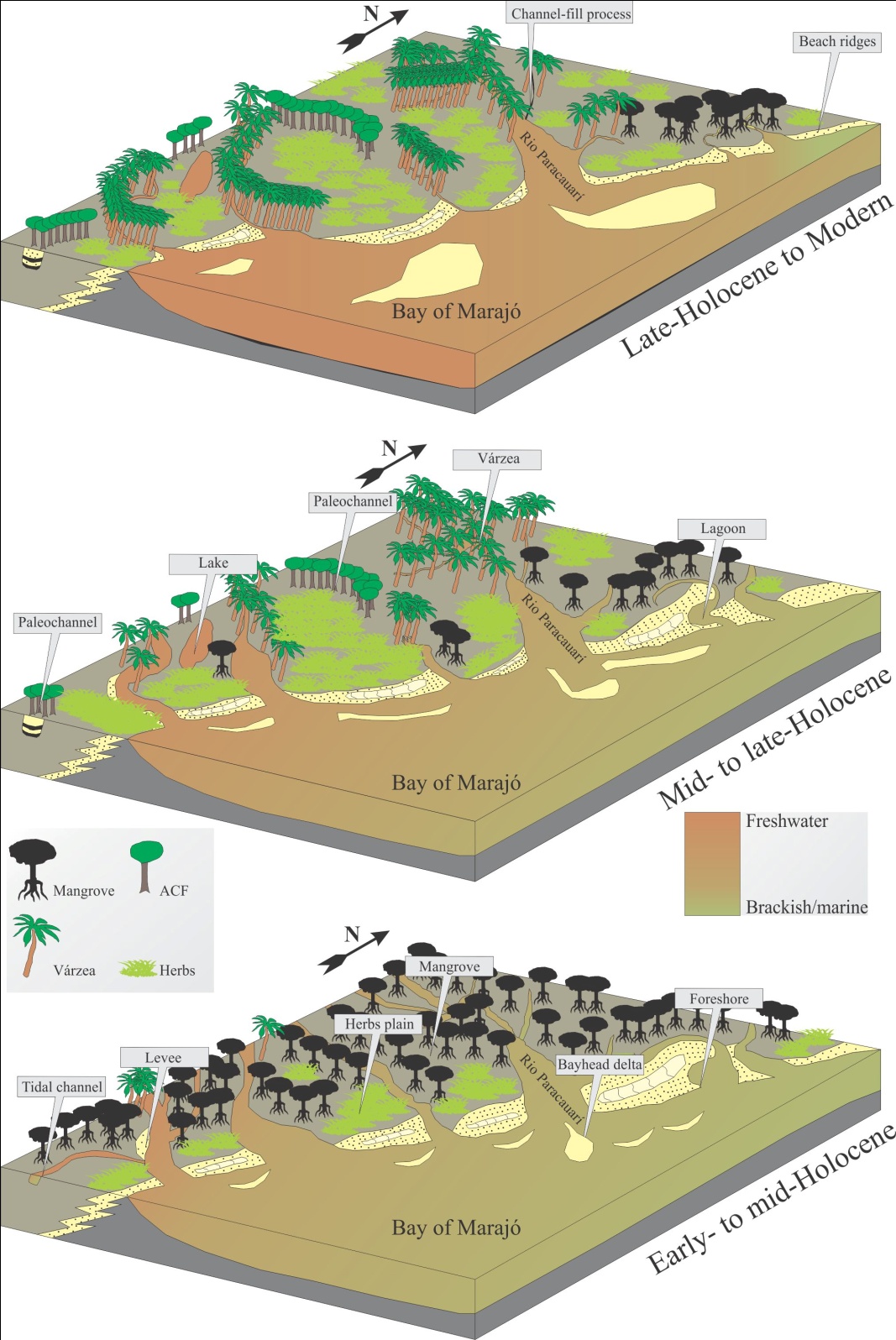 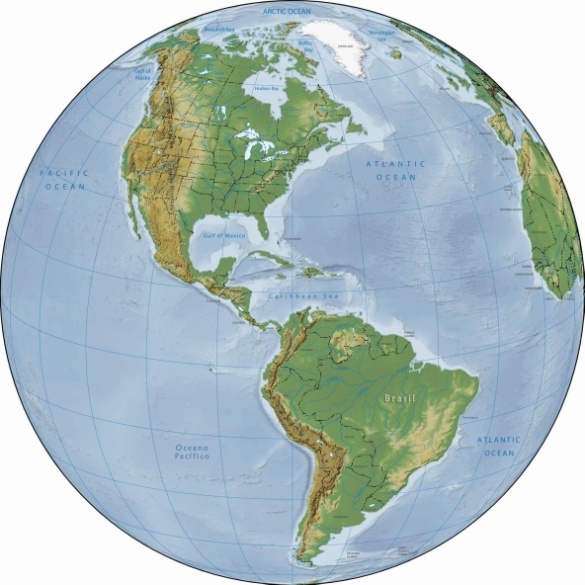 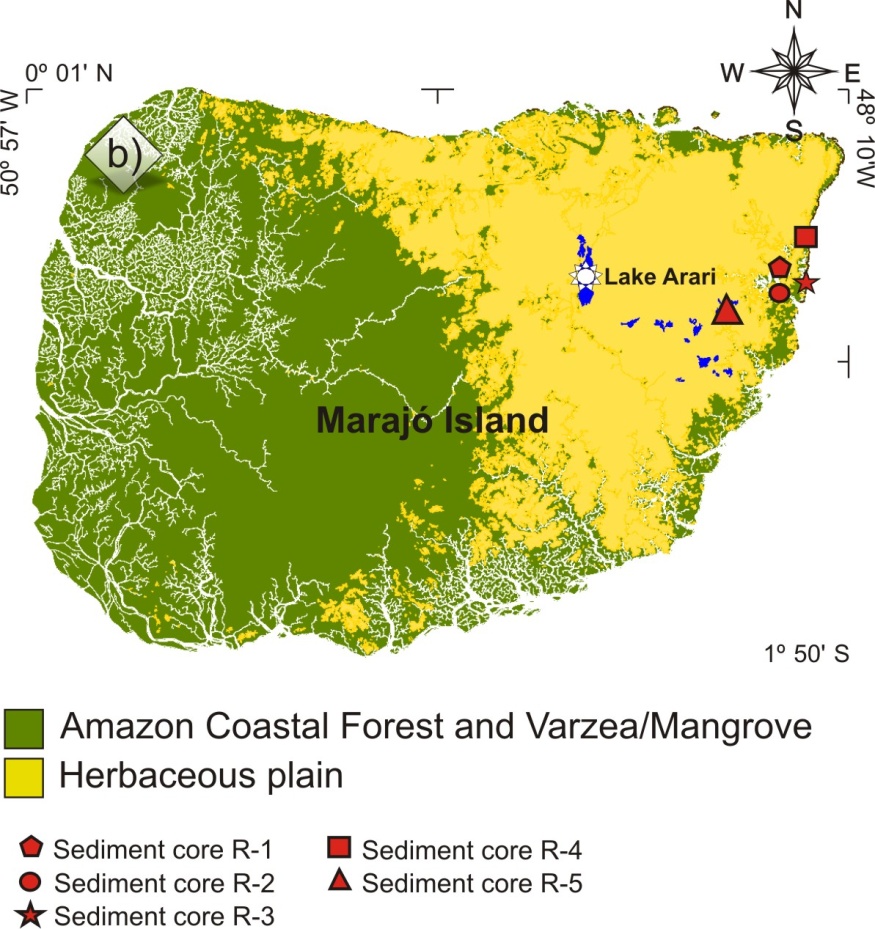 Agradecimentos
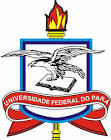 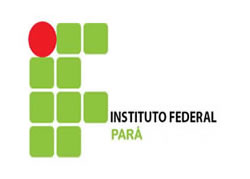 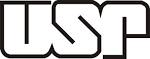 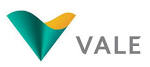 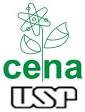 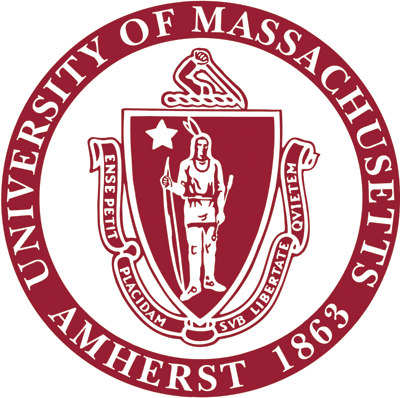 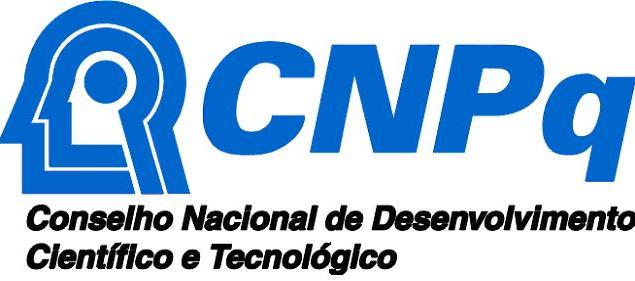 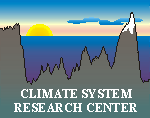 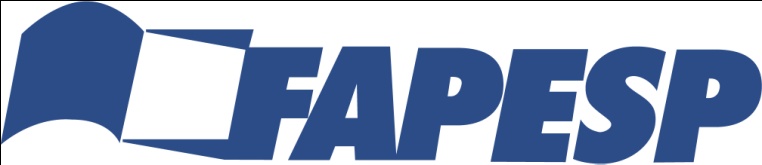